Reproductive Physiology Lecture 6Physiology of Pregnancy
GUYTON & HALL, Chapter 82
Dr.Mohammed Alotaibi
Assistant Professor of Physiology
College of Medicine
King Saud University
Objectives
By the end of this lecture, you should be able to:

Describe fertilization
Recognize the development and the function of the placenta
Recognize the placenta as an endocrine organ
Describe the physiological functions of placental hormones
Explain the mother’s physiological response to pregnancy
Fertilization
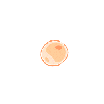 Fertilization
After ejaculation, sperms reach ampulla of fallopian tube within 30-60 min (PG and OT actions)
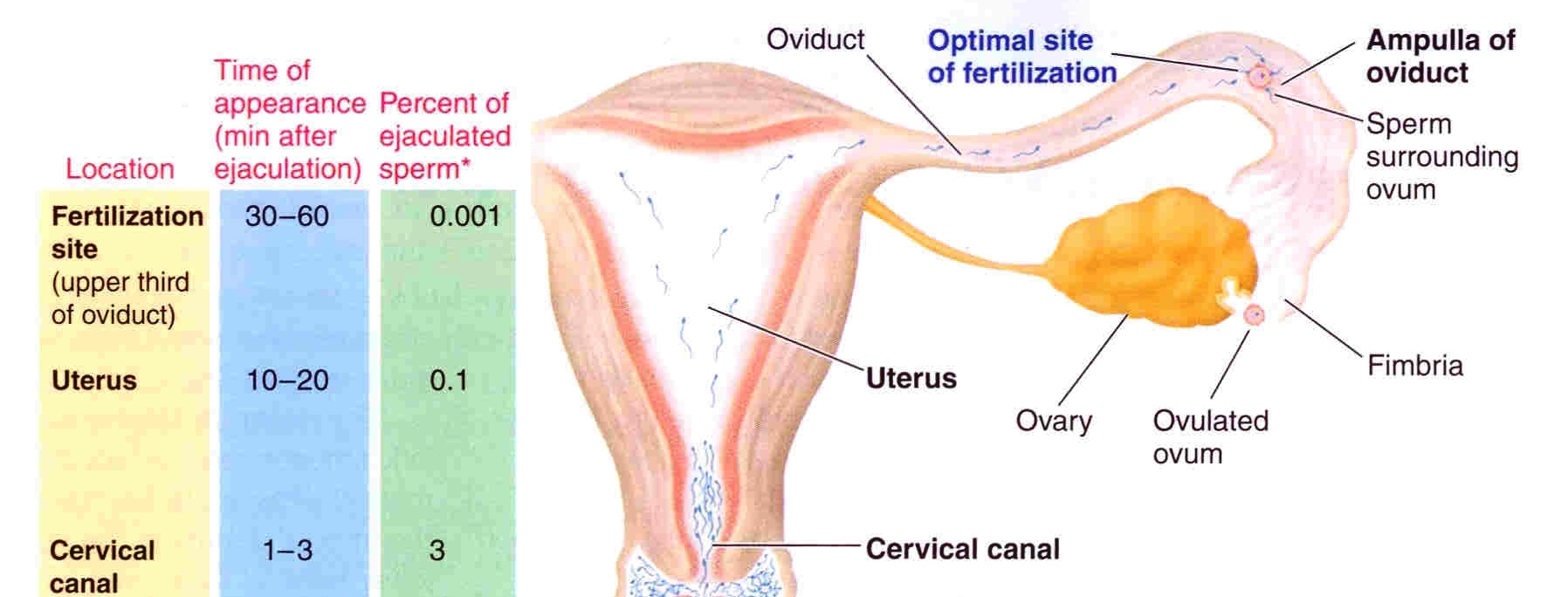 Fertilization
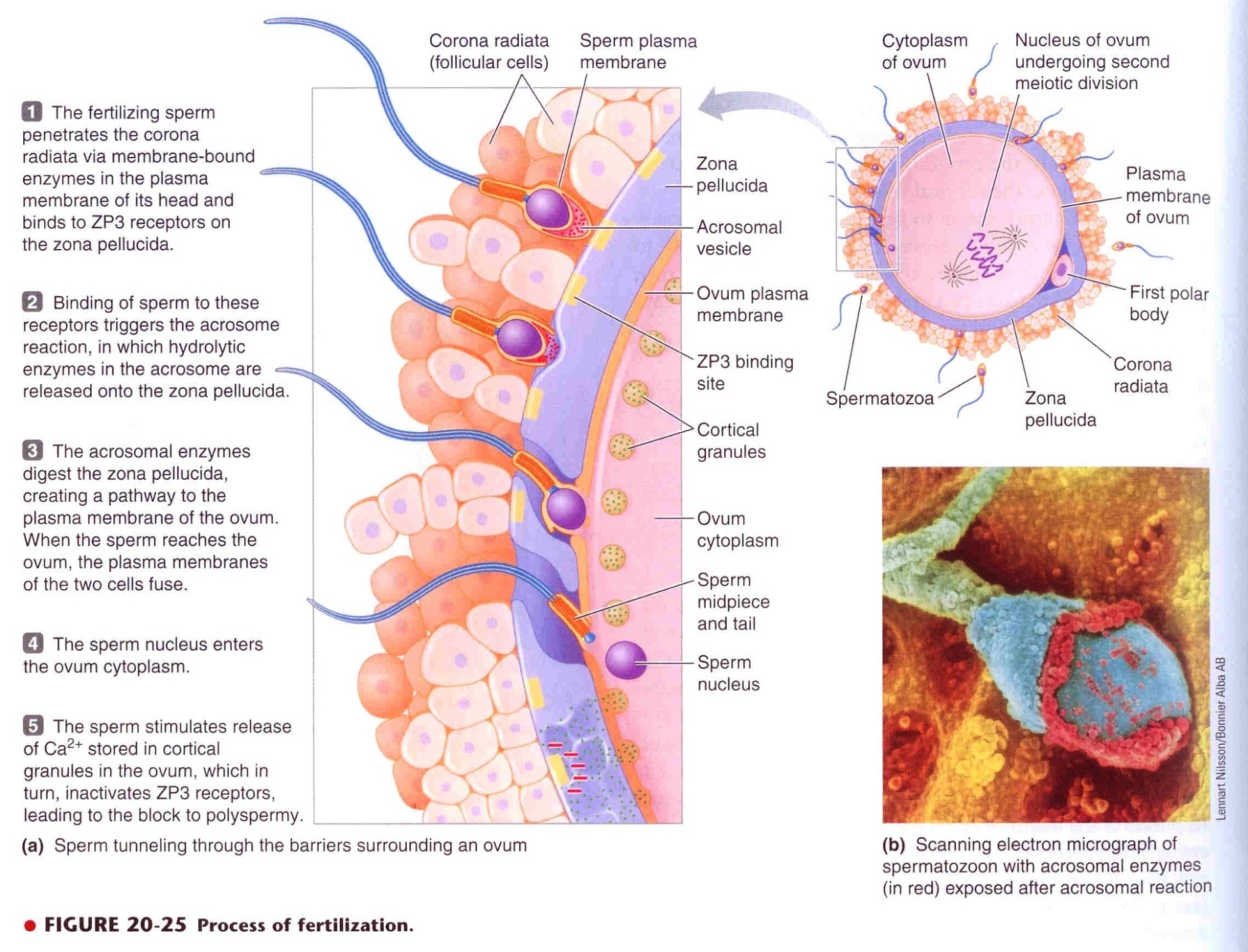 Fertilization
Sperm penetrates corona radiata and zona pellucida (hyaluronidase)
Oocyte divides to form mature ovum (female pronucleus 23 unpaired chr) + 2nd polar body
Head of sperm swells (male pronucleus 23 unpaired chr)
Fertilized ovum (zygote) contains 23 paired chr
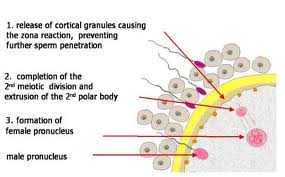 Zygote
Cleavage
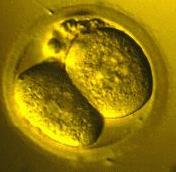 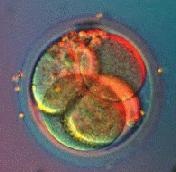 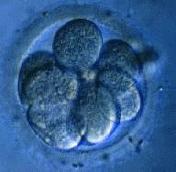 Following fertilization, the zygote undergoes several mitotic divisions inside the zona pellucida (overall size does not change).
1st cleavage yields a 2 celled embryo,
 each cell is called a blastomere and is totipotent
Divisions continue rapidly until the 32 cell stage
Traveling
Zygote begins to divide as it travels through oviduct
Implants into lining of uterus
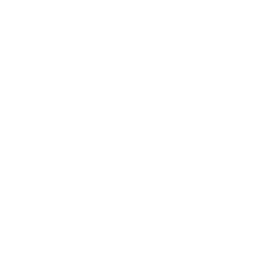 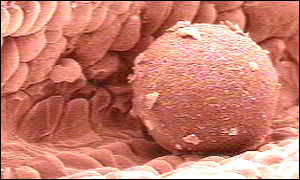 Transport of fertilized ovum
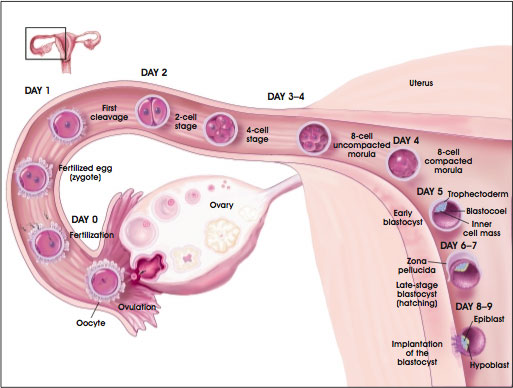 Transport of fertilized ovum
3-5 days after fertilization, the zygote reaches uterine cavity
Transport: fluid current + action of cilia + weak contractions of the fallopian tube
Isthmus (last 2cm) relaxes under effect of progesterone
Delayed transport allows cell division
Blastocyst (100 cells) enters the uterus
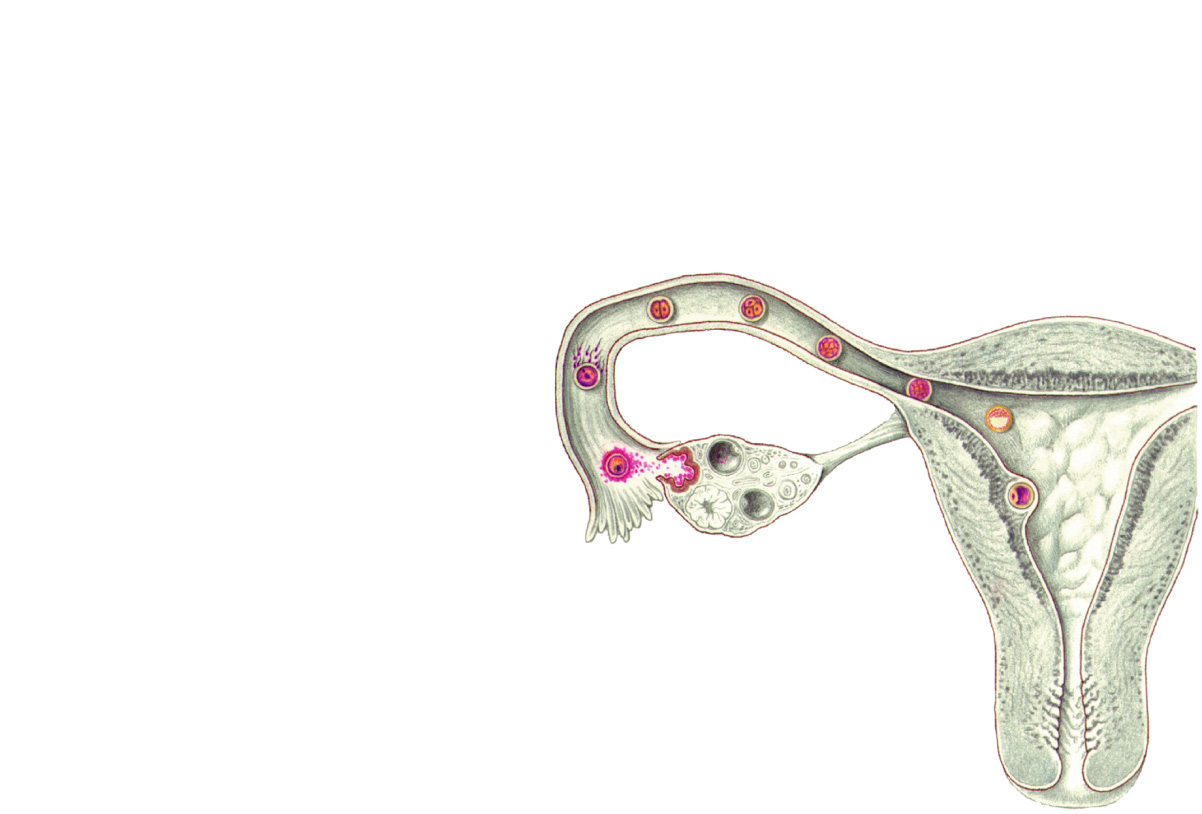 Ovary
Uterine tube
Secondaryoocyte
Uterus
Ovulation
Endometrium
Cleavage
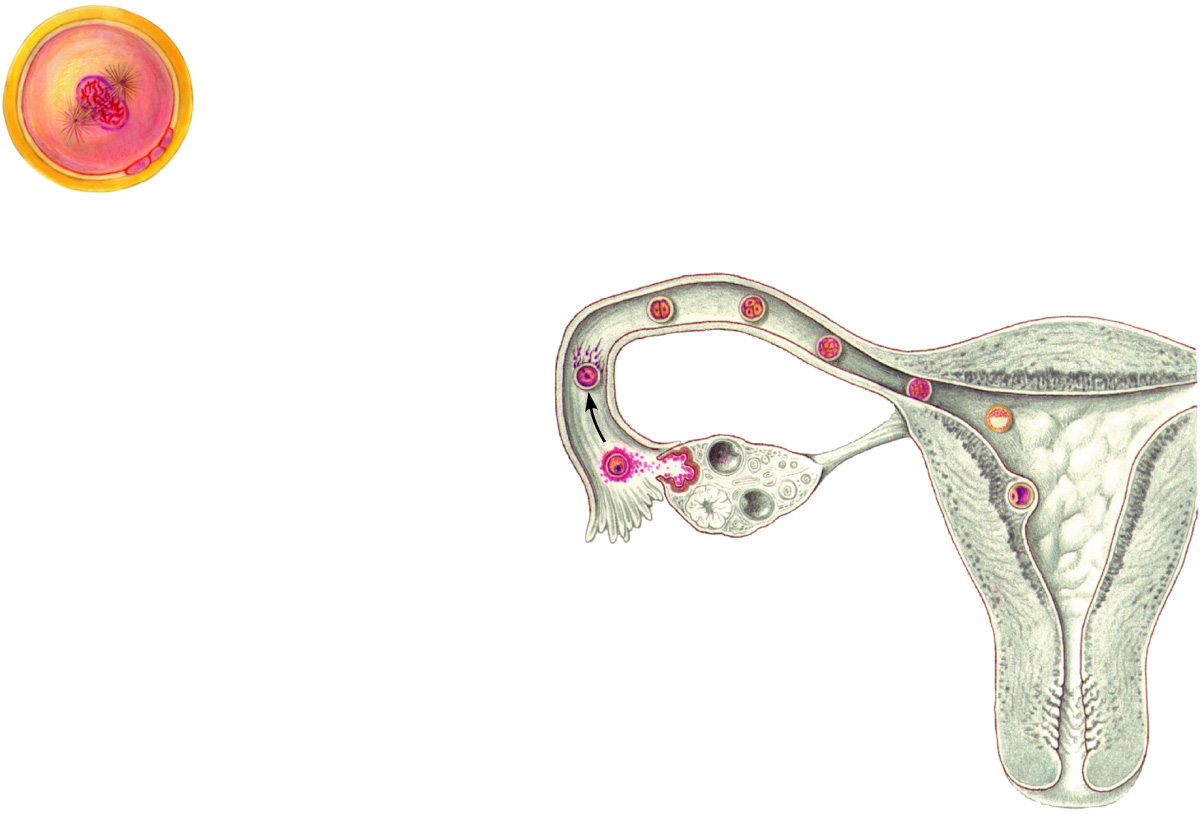 (a)
Zygote(fertilizedegg)
(a)
Fertilization
Ovary
Uterine tube
Secondaryoocyte
Uterus
Ovulation
Endometrium
Cleavage
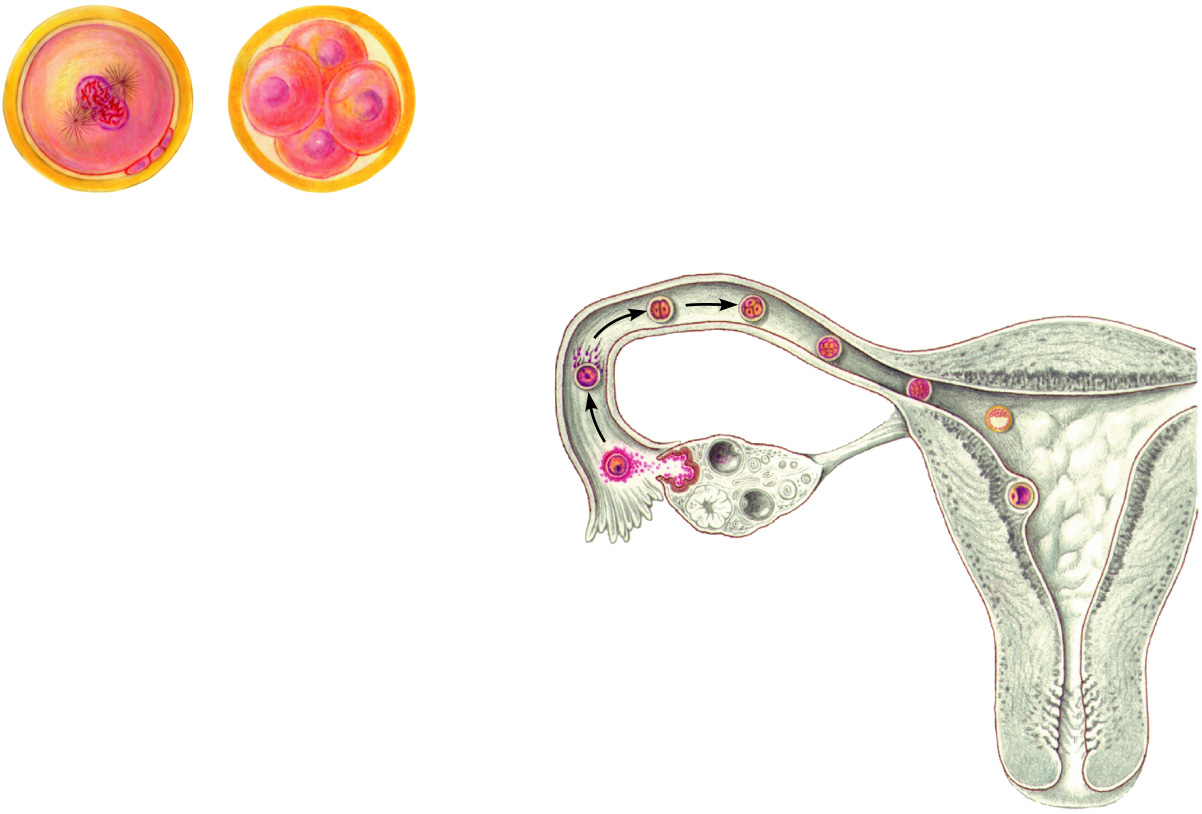 (a)
Zygote(fertilizedegg)
(b)
Earlycleavage4-cell stage
(b)
(a)
Fertilization
Ovary
Uterine tube
Secondaryoocyte
Uterus
Ovulation
Endometrium
Cleavage
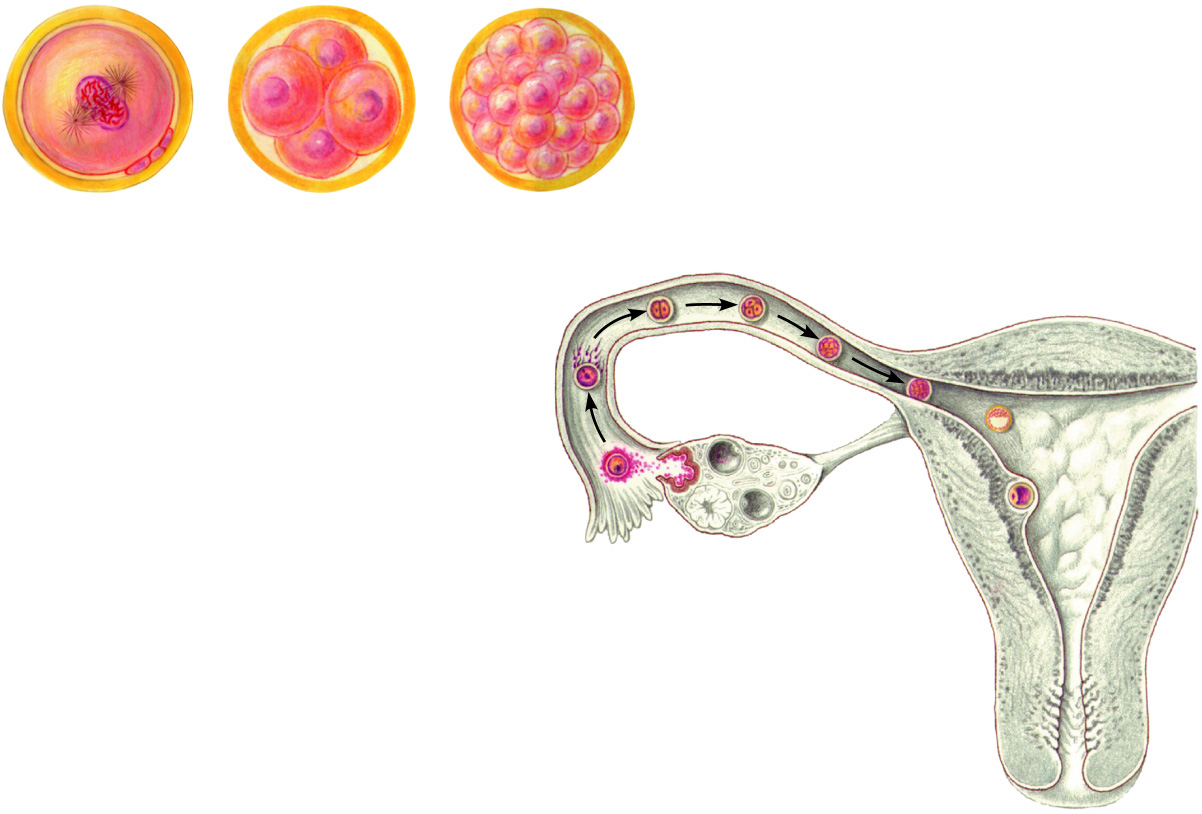 (a)
Zygote(fertilizedegg)
(b)
Earlycleavage4-cell stage
(c)
Morula
(b)
(c)
(a)
Fertilization
Ovary
Uterine tube
Secondaryoocyte
Uterus
Ovulation
Endometrium
Cleavage
Blastocystcavity
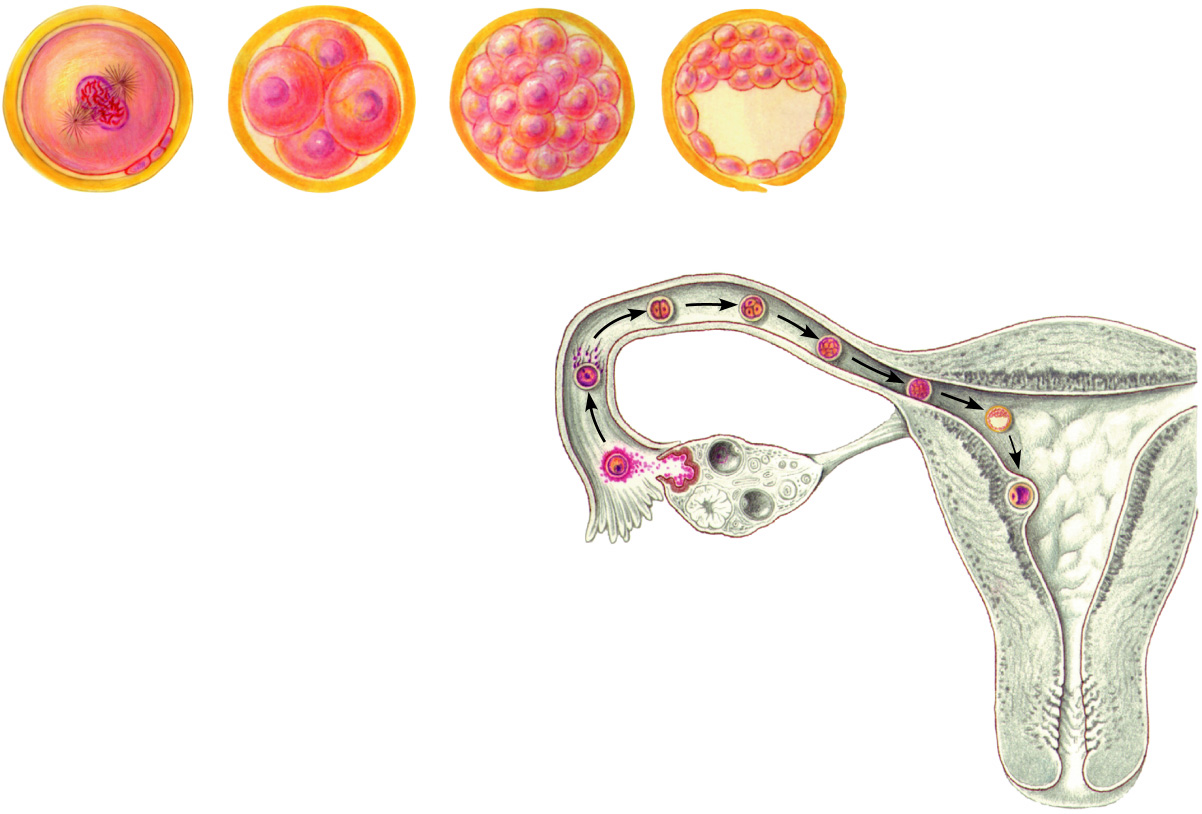 (a)
Zygote(fertilizedegg)
(b)
Earlycleavage4-cell stage
(c)
Morula
(d)
Earlyblastocyst
(b)
(c)
(a)
Fertilization
Ovary
(d)
Uterine tube
Secondaryoocyte
Uterus
Ovulation
Endometrium
Cleavage
Inner cellmass
Blastocystcavity
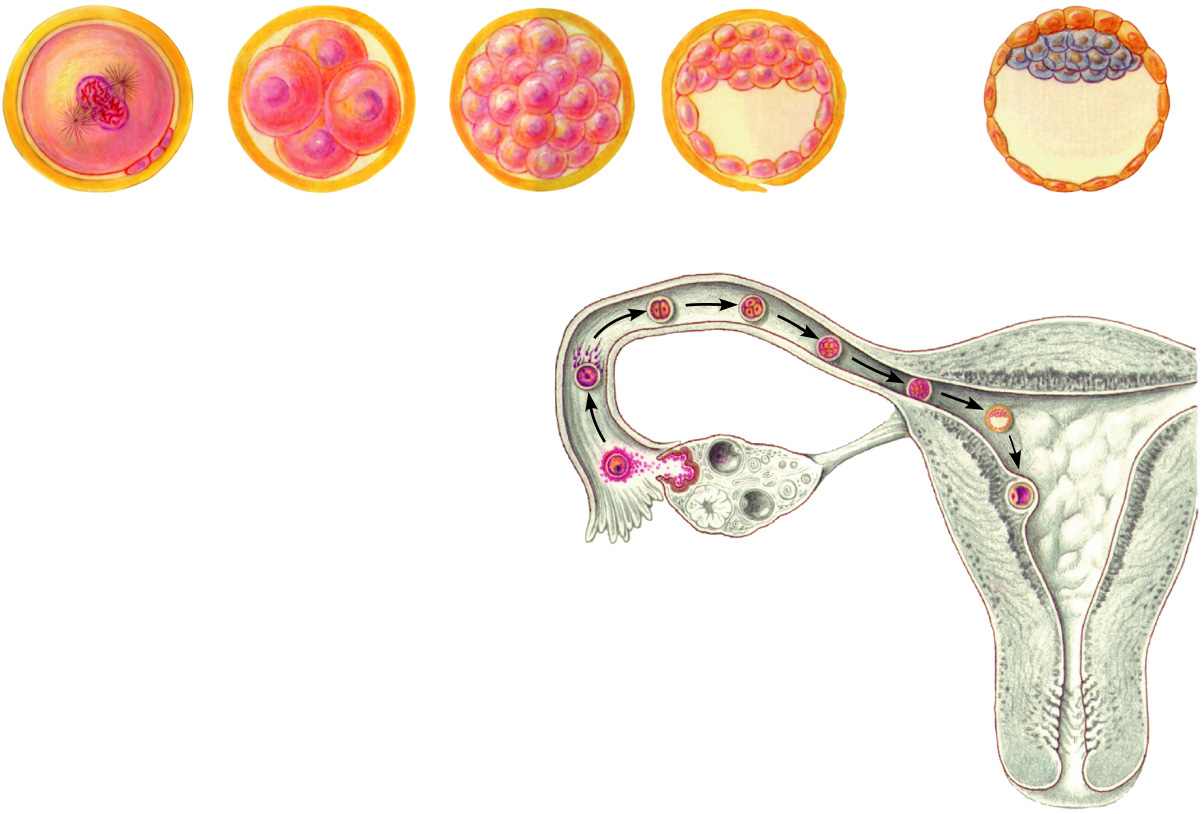 Trophoblast
(a)
Zygote(fertilizedegg)
(b)
Earlycleavage4-cell stage
(c)
Morula
(d)
Earlyblastocyst
(e)
Late blastocyst(implanting)
(b)
(c)
(a)
Fertilization
Ovary
(d)
Uterine tube
(e)
Secondaryoocyte
Uterus
Ovulation
Endometrium
Cleavage
Implantation
Trophoblastic cords from blastocyst
Blood capillaries grow in the cords
21 days after fertilization, blood starts to be pumped by fetal heart into the capillaries 
Maternal blood sinuses develop around the trophoblastic cords
More and more trophoblast projections develop (placental villi)
Implantation
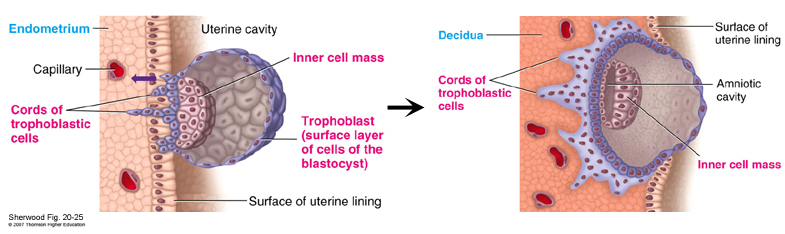 Placenta
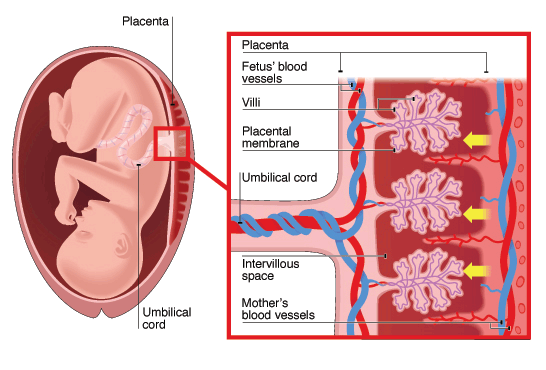 Function of the placenta
Major function: 
Respiration
Nutrition
Excretion
Endocrine 
Protection
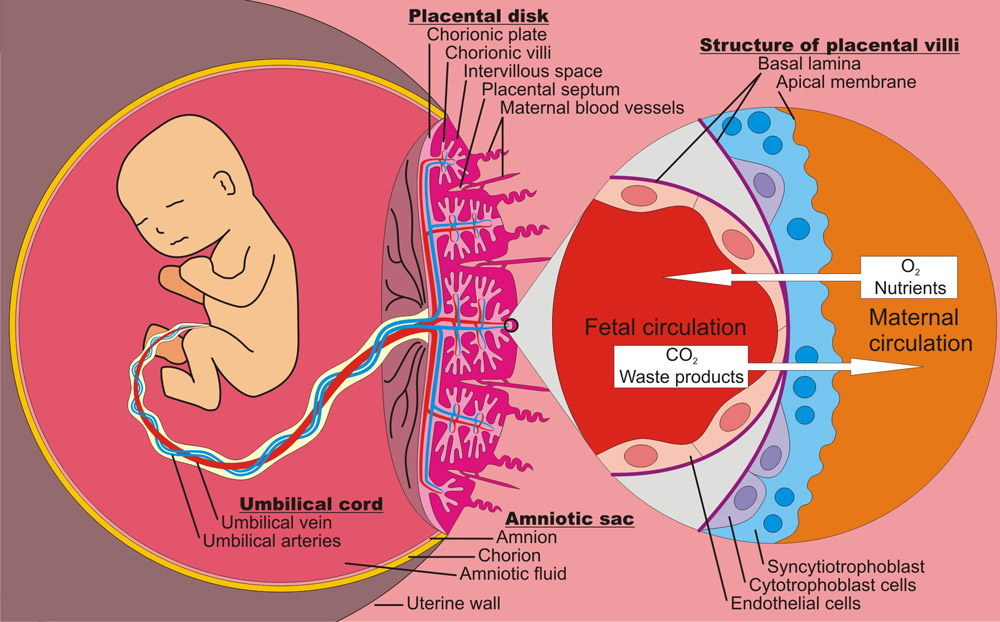 Important factors facilitating delivery of oxygen to the fetal tissues
Difference in pO2 (concentration) between maternal and fetal blood (mother pO2 > fetus pO2)
High fetus haemoglobin (HbF)(16 - 17 g/dl) which has high affinity for O2 than mother’s haemoglobin (HbA)
At the low Po2 levels in fetal blood, the fetal hemoglobin can carry 20 to 50% more oxygen than maternal hemoglobin can
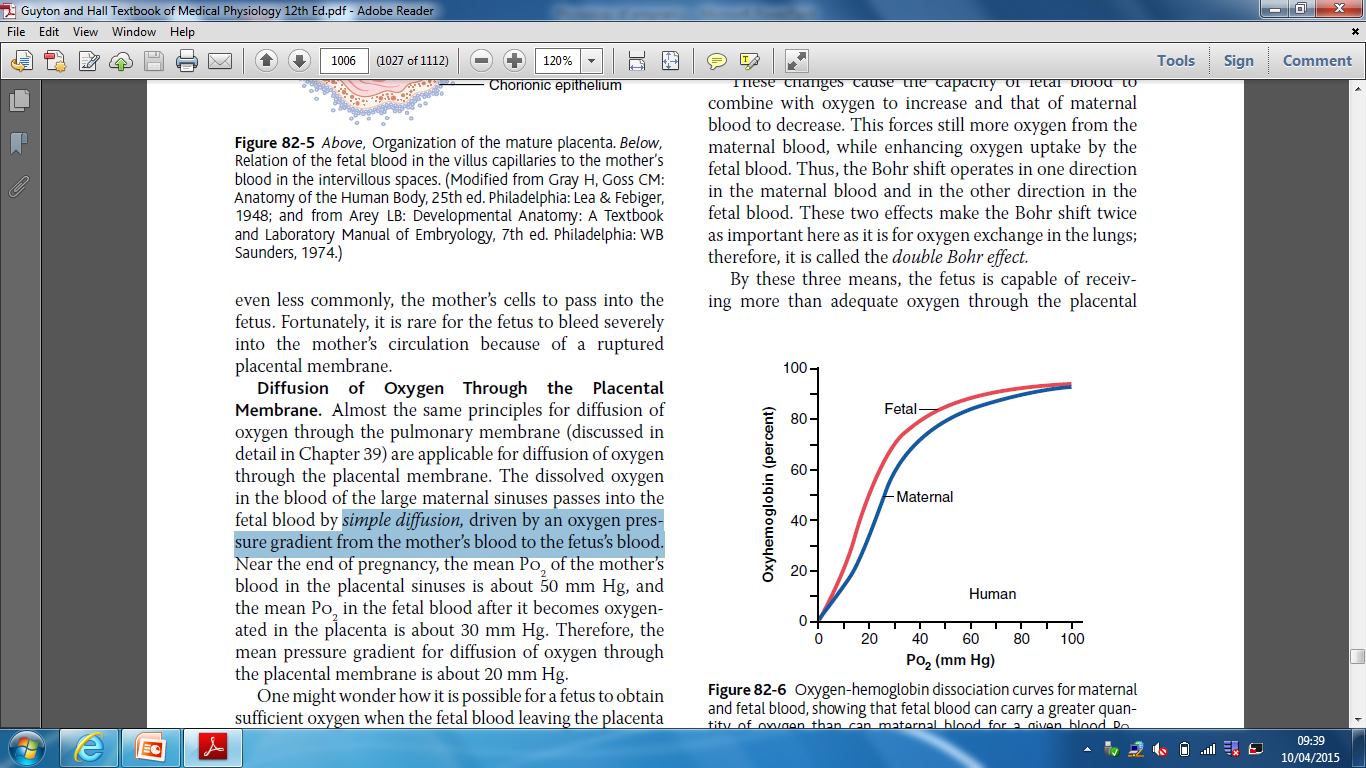 Important factors facilitating delivery of oxygen to the fetal tissues
High fetal cardiac output 
Double Bohr Effect
High pH in fetal blood (alkaline)
Low pH in mother’s blood (acidic)
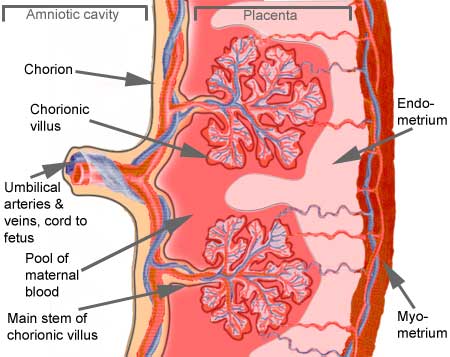 O2
CO2
PCO2 2-3 mm Hg  higher in fetus
Respiration
Important shifts of the dissociation curves take place in the placenta:
 The maternal blood gains CO2, the pH falls and the curve shifts to the right releasing additional oxygen. 
On the fetal side of the placenta CO2 is lost, the pH rises and the curve shifts to the left allowing additional oxygen uptake.
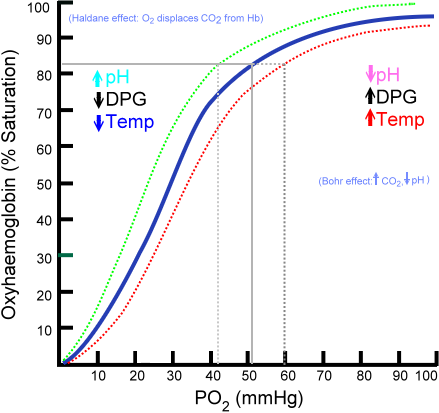 Hemoglobin can carry more oxygen at a low Pco2 than it can at a high Pco2
↓ Pco2
↑ Pco2
Nutrition
Fetus uses mainly glucose for nutrition so the trophoblast cells in placental villi transport glucose by carrier molecules; GLUT (facilitated diffusion)
Fatty acids diffuse due to high solubility in cell membrane (more slowly than glucose)
The placenta actively transports all amino acids, with fetal concentrations exceeding maternal levels.  
K+, Na+ and Cl- diffuse from maternal to fetal blood
Excretion
Excretory products of the fetus diffuse through the placental membrane to maternal blood to be excreted with the waste products of the mother 
Urea, uric acid and creatinine
Higher conc. of excretory products in fetal blood ensures continuous diffusion of these substances to the maternal blood
Endocrine
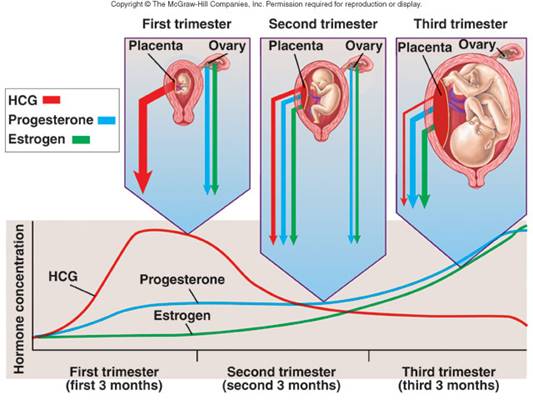 Placenta as Endocrine Organ
Human Chorionic Gonadotropin (hCG)
Glycoprotein
Secreted by syncytial trophoblast cells

Most important function  is to maintain corpus luteum (↑estrogen & progesterone) till 13-17 weeks of gestation

Exerts interstitial (Leyding) cell-stimulating effect on testes of the male fetus (growth of male sex organs)
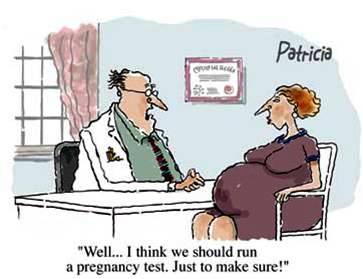 hCG level (pregnancy test)
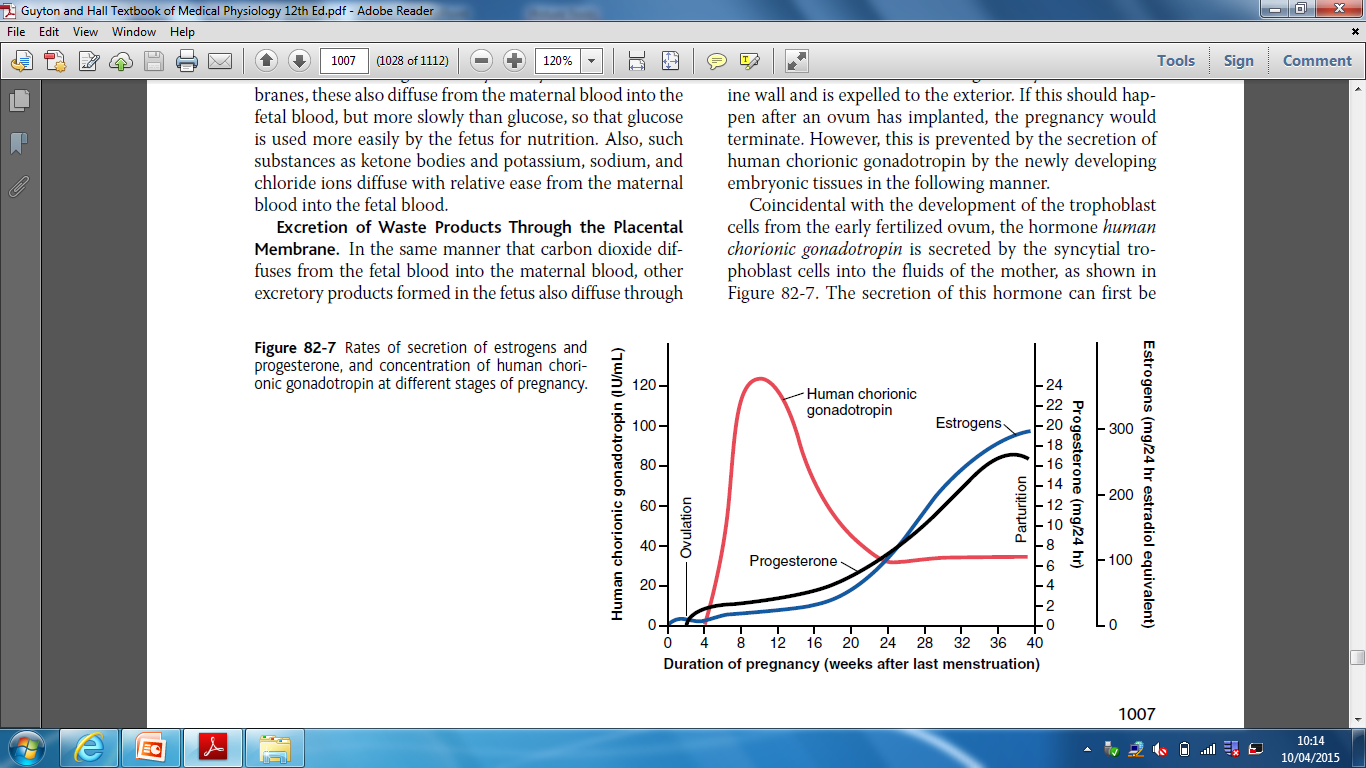 Placenta as Endocrine Organ
Estrogen
Steroid hormone
Secreted by syncytial trophoblast cells
Towards the end of pregnancy it reaches 30×
Derived from weak androgen (DHEA) released from maternal & fetal adrenals cortex

Functions in the mother 
Enlargement of uterus, breast & external genitalia
Relaxation of pelvic ligaments in preparation for labor
Activation of the uterus (gap junctions)
Placenta as Endocrine Organ
Progsterone
Steroid hormone
Secreted by syncytial trophoblast cells
Towards the end of pregnancy it reaches 10×
Derived from cholesterol

Functions in the mother 
Provides nutrition to developing embryo (uterine secretory phase)
Development of decidual cells
Inhibits the contractility of the uterus
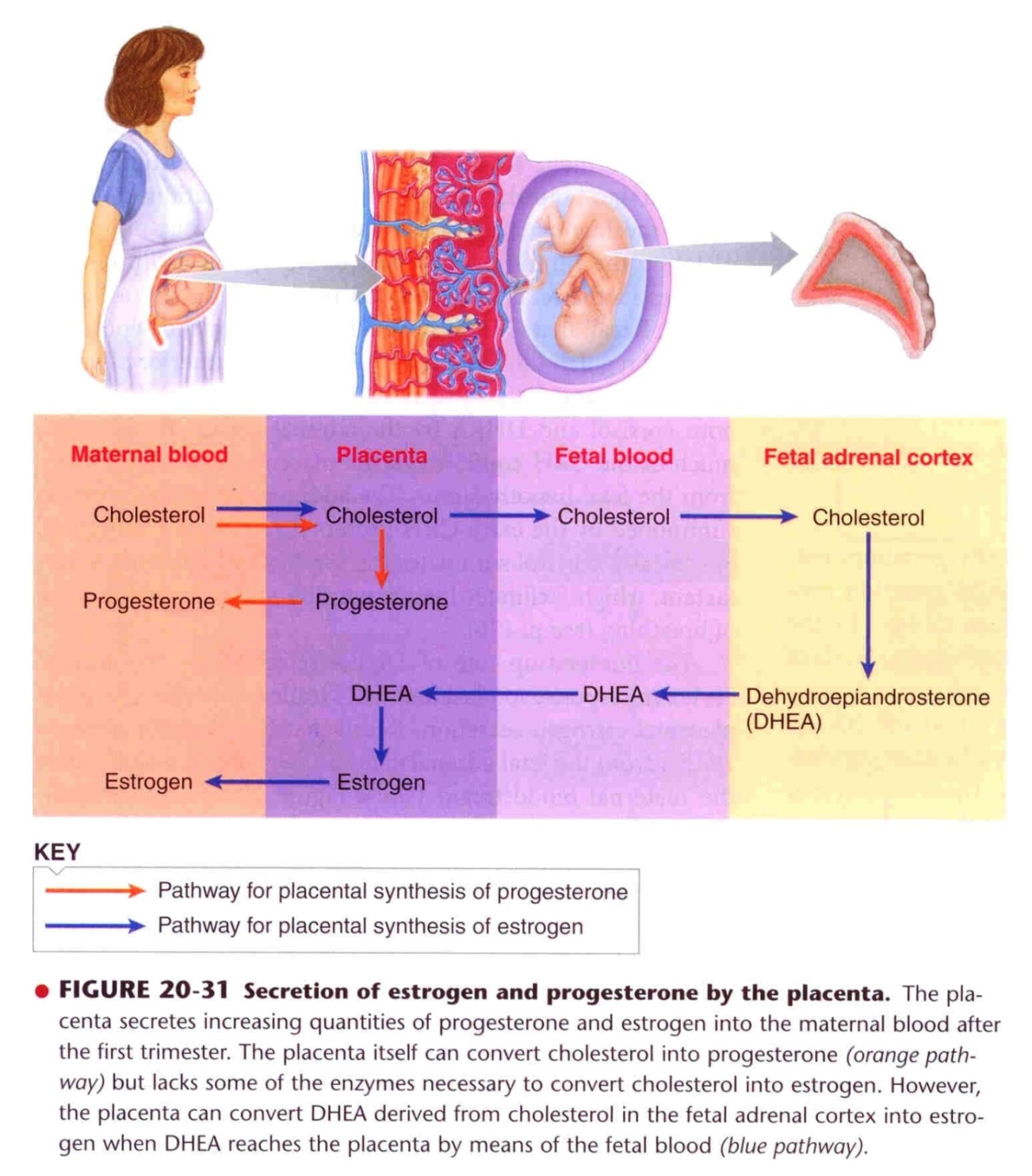 Placenta as Endocrine Organ
Human Chorionic Somatomamotropin or Human placental lactogen (hPL)
Protein hormone
Secreted by placenta around 5th gestational week

Functions in the mother 
Breast development 
Weak growth hormone’s action
Inhibits insulin sensitivity =↓ glucose utilization
Promotes release of fatty acids
Placenta as Endocrine Organ
Relaxin
Polypeptide 
Secreted by corpus luteum and placenta

Functions in the mother 
Relaxation of symphysis pubic ligament (weak)
Softens the cervix at delivery
Physiological adaptation to pregnancy
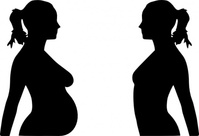 Changes in maternal endocrine system
Anterior pituitary gland enlargement (50%)
Release of ACTH, TSH and PL
FSH and LH almost totally suppressed
Adrenal gland
Increase glucocorticoids secretion (mobilize AA)
Increase aldosterone (retain fluid)
Thyroid gland enlargement (50%)
Increase thyroxine production (hCG)
Parathyroid gland enlargement 
Increase PTH secretion (maintain normal Ca+2)
Changes in different organs
Increase in uterine size (50 gm to 1100 gm)
The breasts double in size
The vagina enlarges
Development of edema and acne
Masculine or acromegalic features 
Weight gain 10-12 kg (last 2 trimesters)
Increase appetite 
Removal of food by fetus
Hormonal effect
Metabolism and kidney function during pregnancy
Increase basal metabolic rate (15%)
Increase in daily requirements for
Iron
Phosphates
Calcium
Vitamins - vitamin D (Ca+2 absorption) 

The renal tubules’ reabsorptive capacity for sodium, chloride, and water is increased as much as 50%
 The renal blood flow and GFR increase up to 50%
Normal pregnant woman accumulates only about 5 pounds of extra water and salt.
Changes in circulatory system
Increase in COP (30-40%) by 27th weeks

Increase in blood flow through the placenta

Increase in maternal blood volume (30%) due to 
Increase aldosterone and estrogen (↑ ECF)
Increase activity of the bone marrow  (↑ RBCs)
Changes in respiration
Increase in O2 consumption (20%)
Increase BMR
Increase in body size

Increase in respiratory rate (RR)
 Progesterone ↑ sensitivity of RC to CO2
Increase in minute ventilation by 50% and a decrease in arterial PCo2 to several millimeters
The End

Thank You